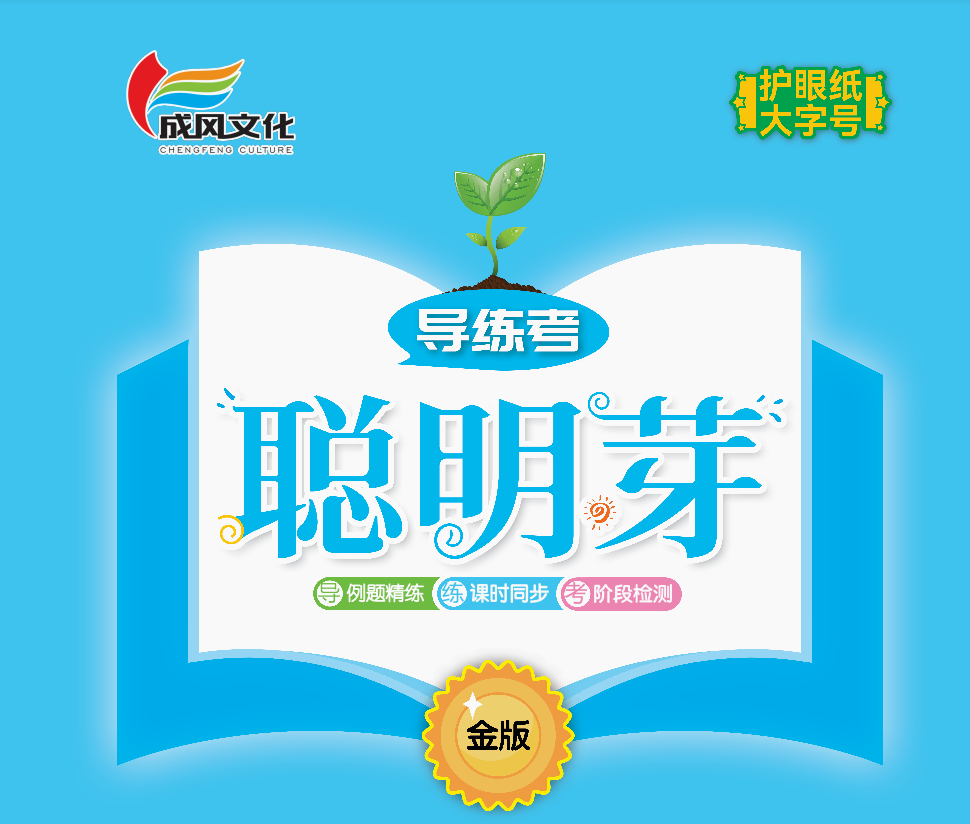 第四单元能力素养提升
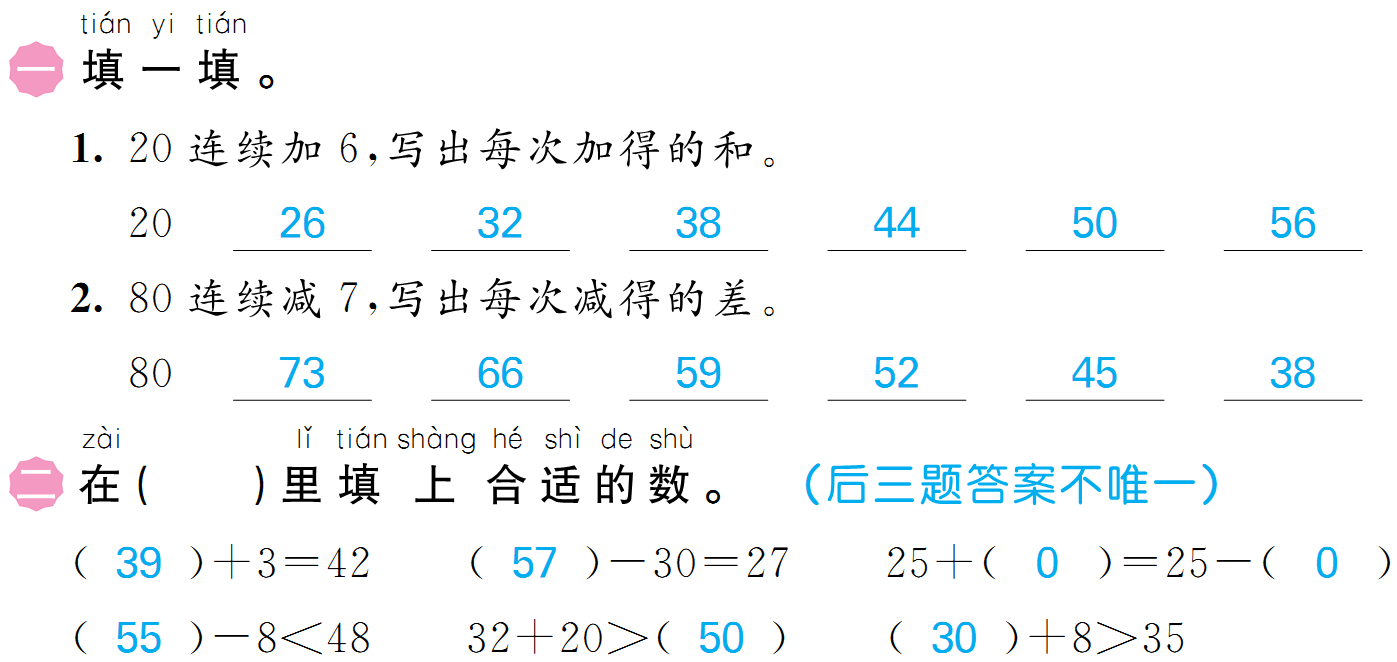 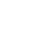 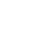 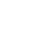 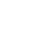 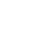 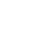 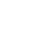 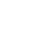 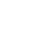 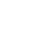 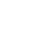 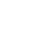 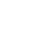 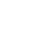 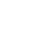 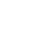 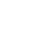 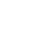 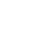 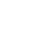 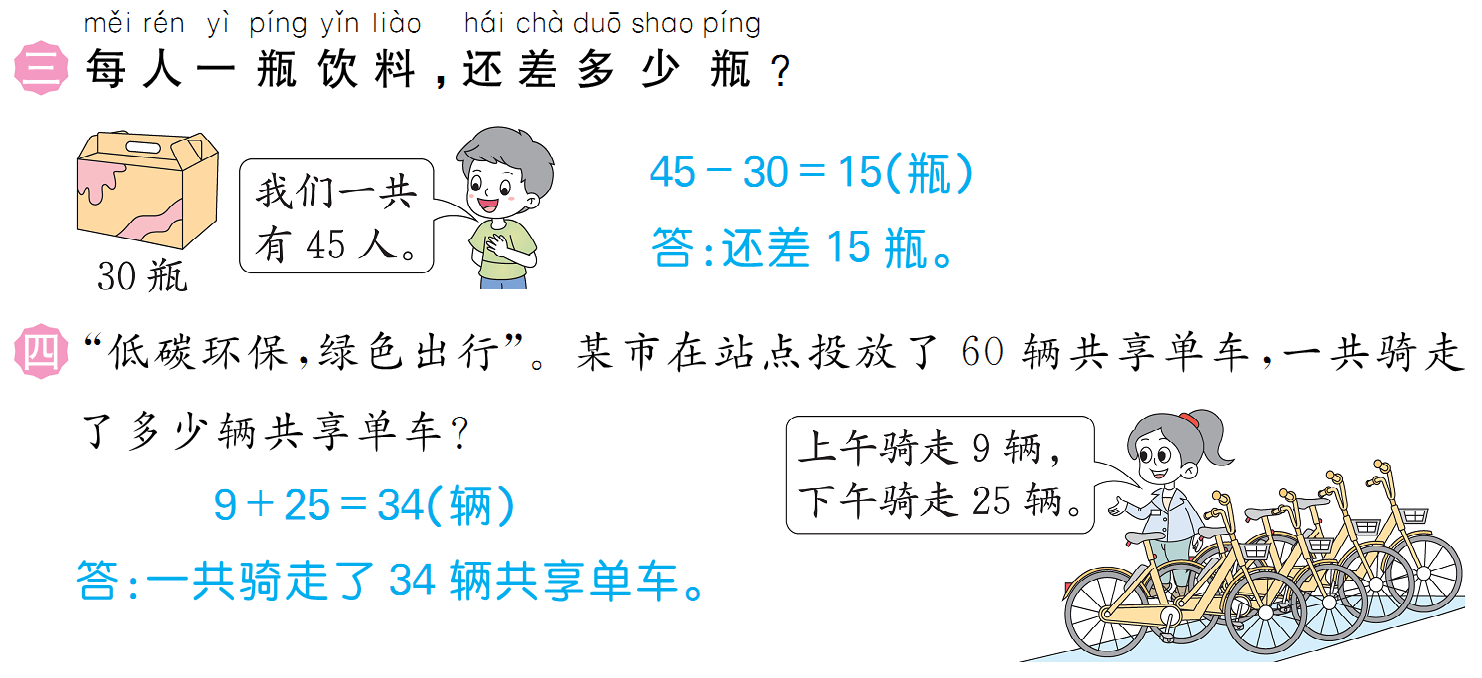 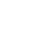 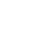 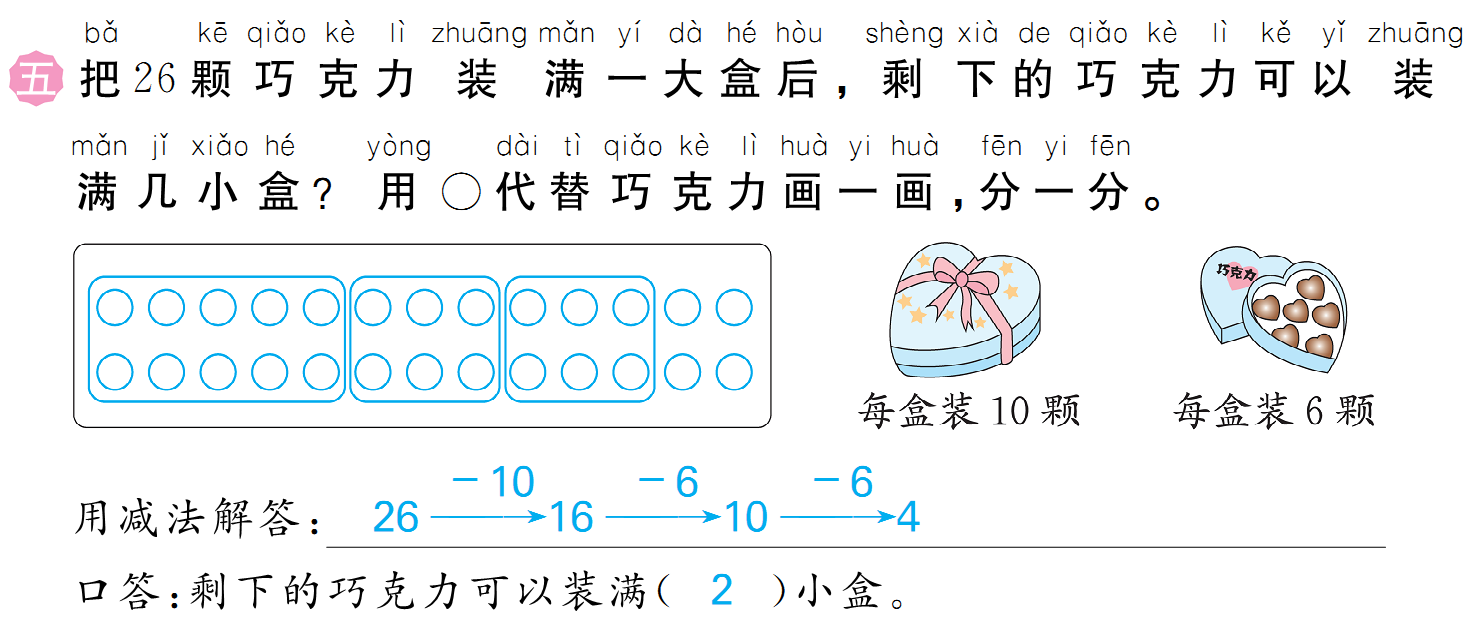 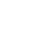 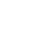 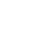 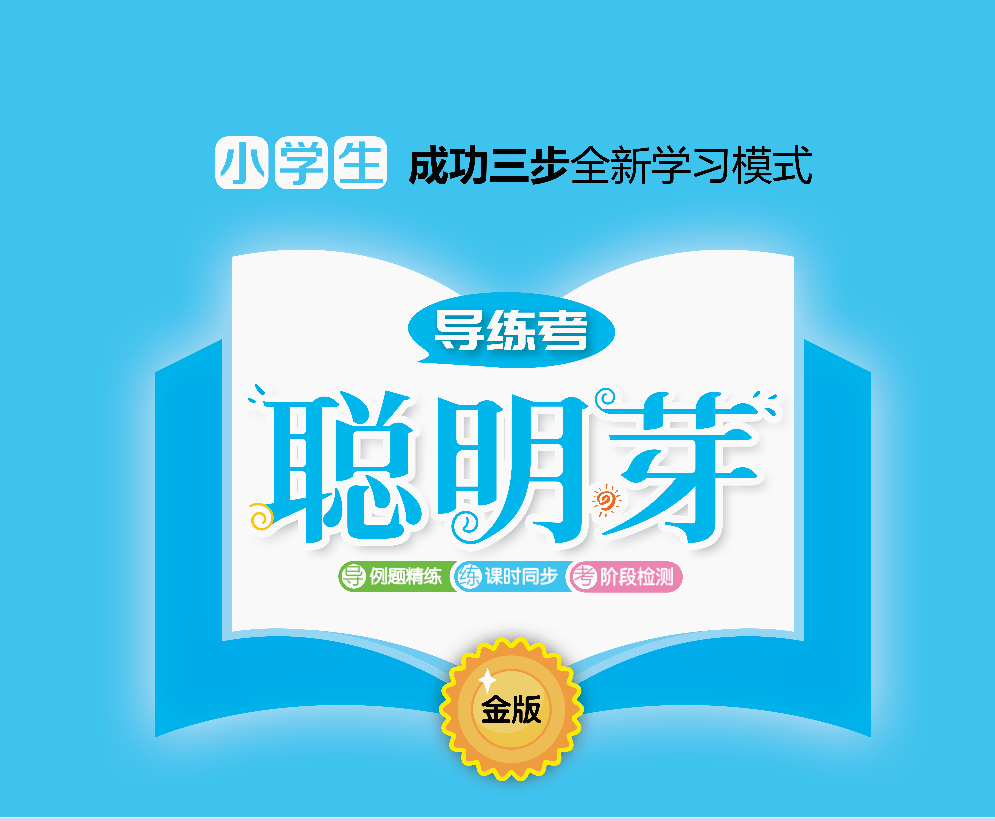